Biodiversity Net Gain
Dr Nick White – Principal Advisor - Net Gain, Natural England
Multiple Crises
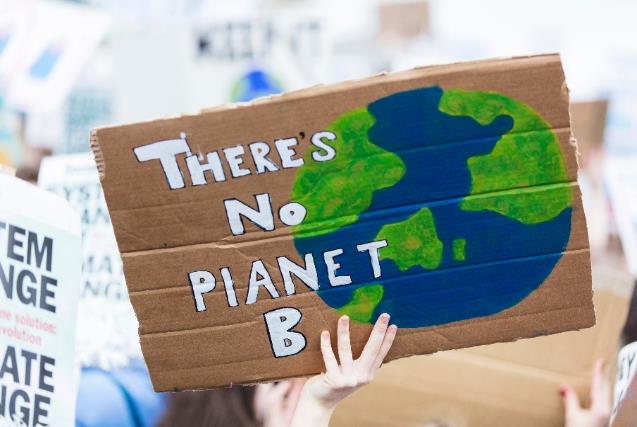 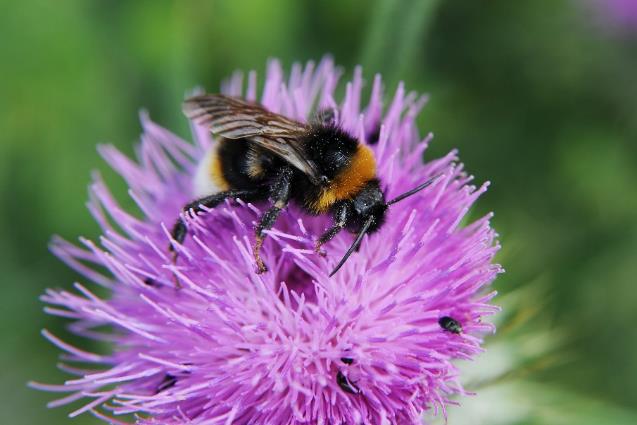 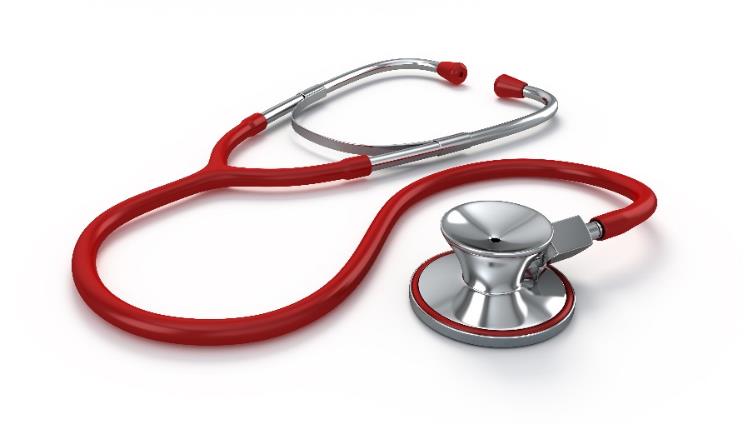 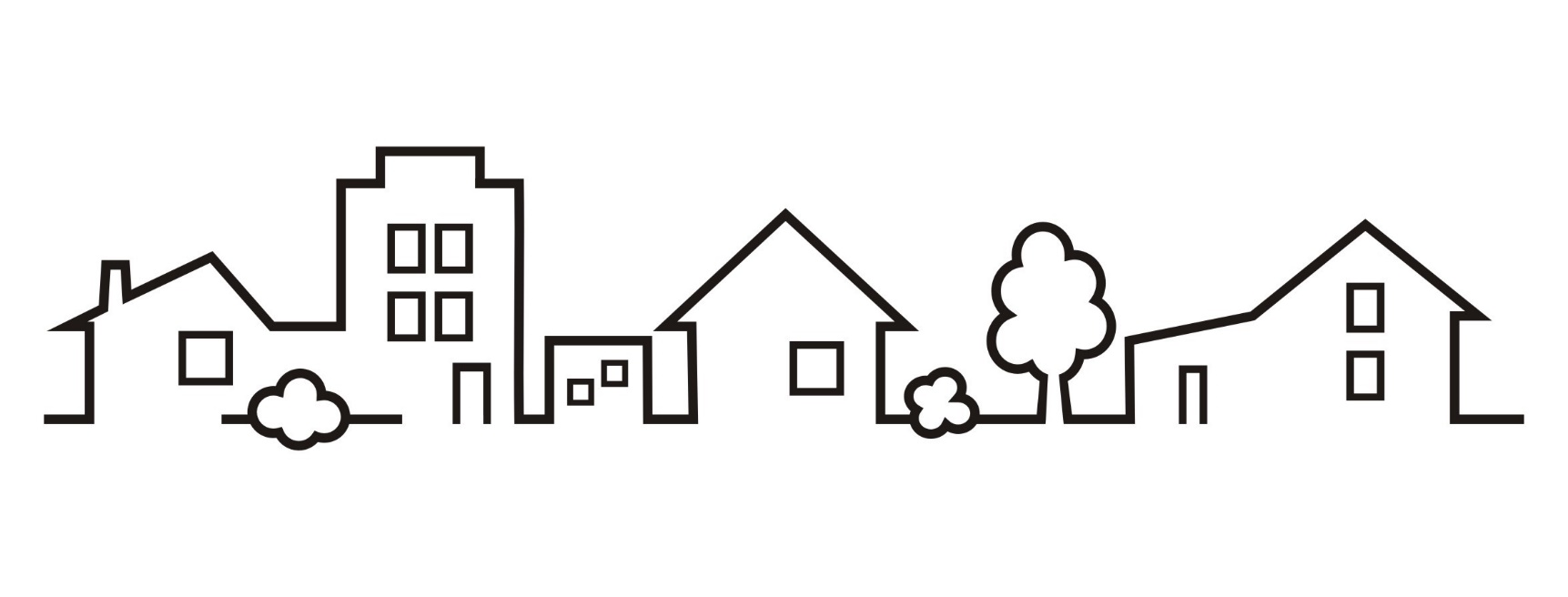 Mandatory Biodiversity Net Gain – Key Components
The Environment Act
England only
Amends the Town & Country Planning Act (TCPA) & 2008 Planning Act
Applies down to mean low water
Minimum 10% gain required calculated using Biodiversity Metric & approval of a net gain plan
Habitat secured at least 30 years
Delivered, on-site, off-site or via statutory biodiversity credits
National register for net gain sites
Legal requirement from – February 12th 2024 major TCPA development, 2nd April 2024 minor TCPA developments + late 2025 (NSIP)
Does not change existing legal protections
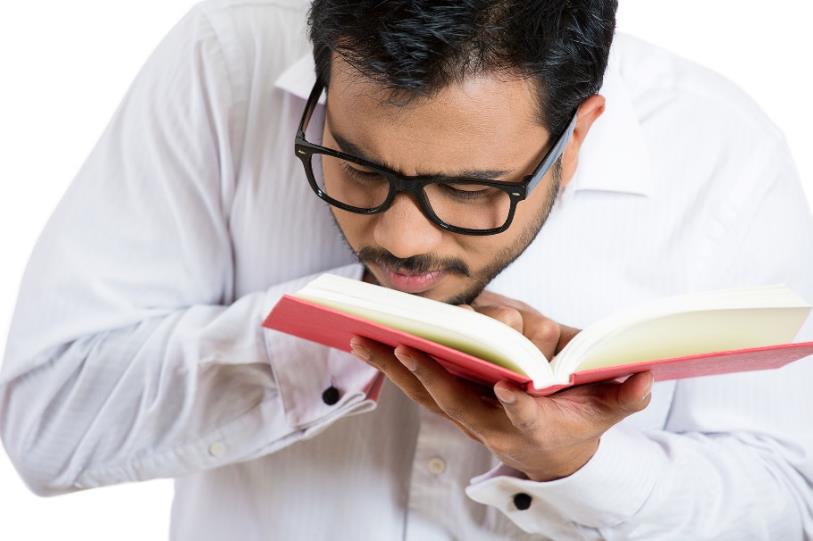 Exemptions + Tools for Smaller Development Sites
The following are fully exempt:

Householder applications
Some custom/self-builds exempt
De minimis habitat impact exemption - less than 25m² (area habitat) or 5m long (linear habitat)
Permitted developments

Tools for Smaller Developments

Small Sites Metric – lower user competency threshold but restrictions on use

Simplified habitat management & monitoring plan template
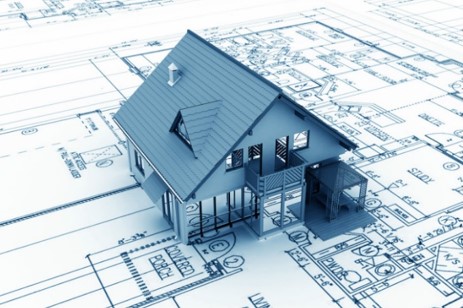 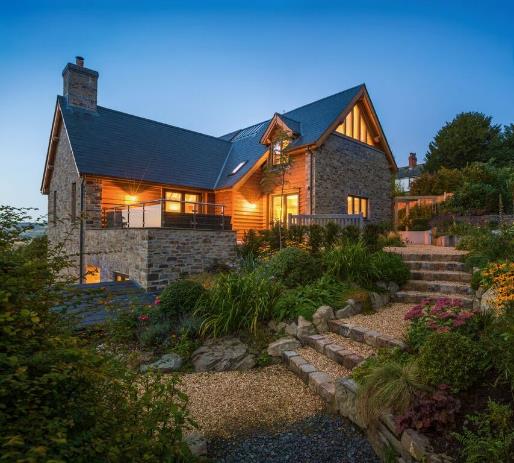 The Value of Habitats
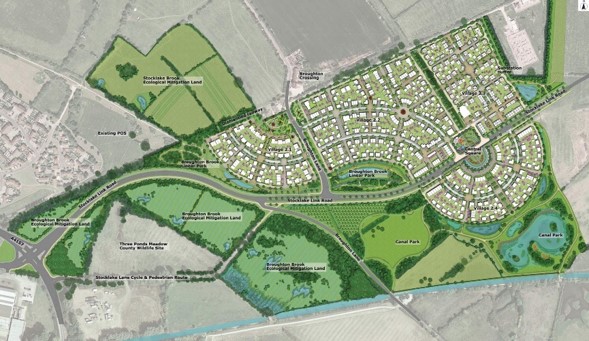 Habitats are vital to wildlife + benefit people 

2 ways to achieve BNG, a) more and/or b) better quality habitats

Use of a standardised statutory biodiversity metric

Contains all area-based and linear habitat types found on land & around coast

Habitats have different values + some are easier to create than others – seek advice

Enhancing existing habitat scores more highly than creating new habitat from scratch
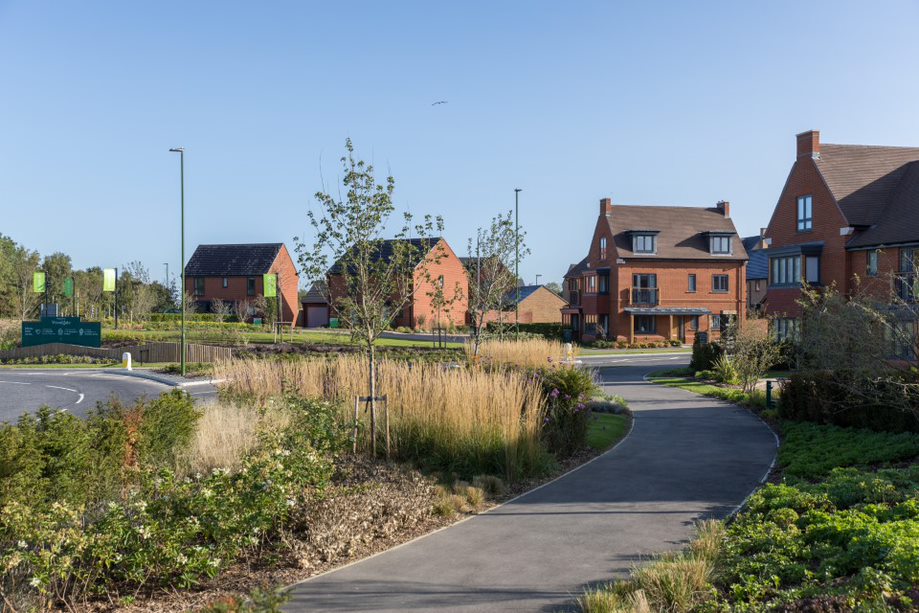 Mechanisms for Biodiversity Net Gain Delivery
Statutory Credits
Onsite (units)
Offsite (units)
Potentially in full or combination
Only if units not available
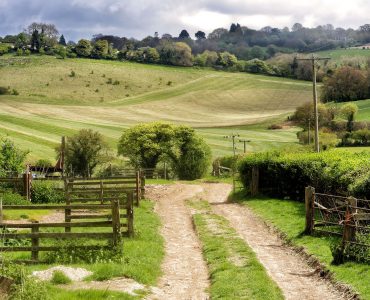 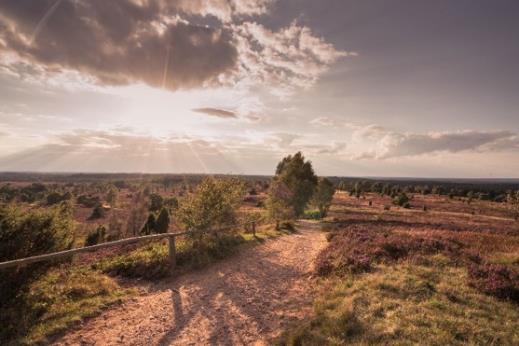 Delivered ‘locally’ through new habitat creation/enhancement on land holdings or via habitat banks
Delivered through landscape-scale strategic habitat creation delivering nature-based solutions
Delivered via habitat creation/enhancement via soft estate/green infrastructure/landscaping
Biodiversity Gain Site Register
Purpose

To evidence the recording of off-site biodiversity gains

Ensure gain sites meet eligibility criteria

Safeguard against double counting of off-site enhancements

Provide transparency in BNG delivery in local areas.

N.B. – Any offsite BNG used must be allocated on the register
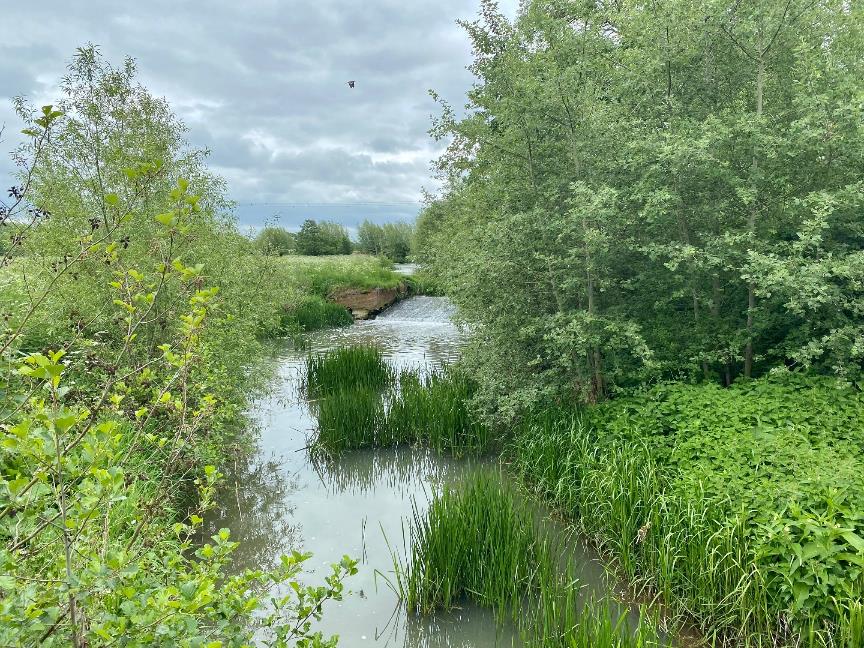 [Speaker Notes: The Register is not a marketplace or matchmaking service

Gain sites must 
It is not compulsory to register]
Top Tips
Consider early – site allocation/selection/design stage
Avoid high nature value sites if possible
Integrate nature into scheme design
Talk to the LPA early – use pre-app advice

Retain good existing habitat where possible

On or off-site or both? Consider strategy and pros and cons

Obtain data and advice

Involve maintenance/management contractors

Deliver local habitat priorities to achieve BNG more easily

Land on the net gain register can be used immediately
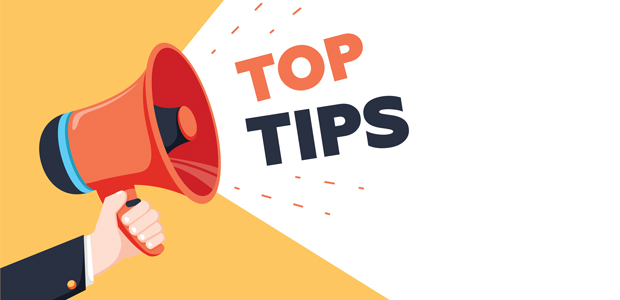 Thank You